PROYECTO Y PROCESO
EL PROCESO
Archivo 
trazable
Requerimiento que responde a una demanda o problema
Salida
Entrada
Proceso de trabajo en línea
Clasificación
Orden
Archivo
Digitalización
Valor agregado (transformación)
Ejemplos de procesos 

Compras 
Administración
Pago
Presupuesto 
Capacitación
Archivo
PROYECTO Y PROCESO
Estrategias para la implementación del proyecto
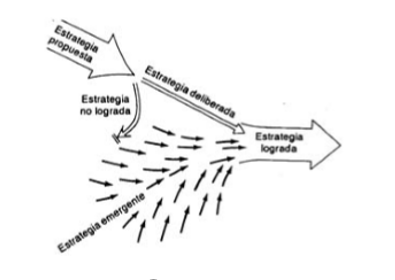 PLAN
PAUTAS PARA LA ACCIÓN
PATRÓN
POSICIÓN
PERSPECTIVA
Deliberado
Emergente
Implementación
PARTES INTERESADAS
Programación y Ejecución
Puesta en marcha
ITERACIÓN
Proceso de comunicación
Gestión del cambio
Interpretación / prueba
Análisis
Interación: escucha, suspensión de juicios, acción.
Adaptar el proyecto a medida que avanza
CICLO
1
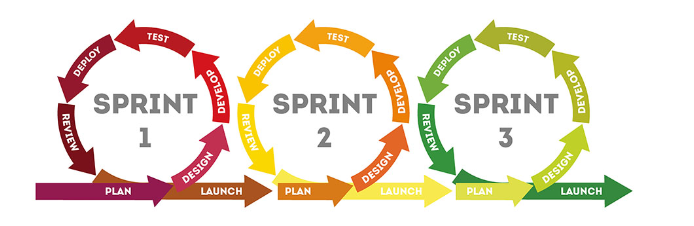 CICLO
1
CICLO
2
CICLO
3